Муниципальное бюджетное общеобразовательное учреждение 
«Бурлаковская средняя общеобразовательная школа»
Урок по Правилам 
Безопасного движения

Для 1 класса
Прокопьевский муниципальны й район
2019
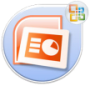 Долгожданный дан звонок!
Начинается урок!
Постарайтесь всё понять,
Много нового узнать!
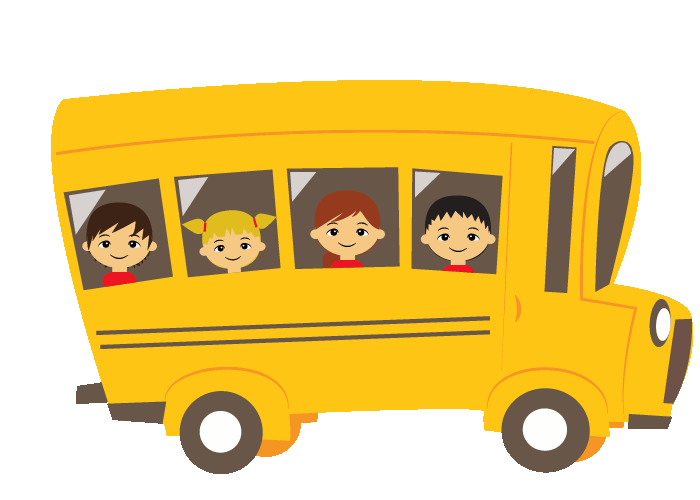 Я по городу иду,
Я в беду не попаду!
Потому что твёрдо знаю – 
Правила я соблюдаю!
ПЕШЕХОД
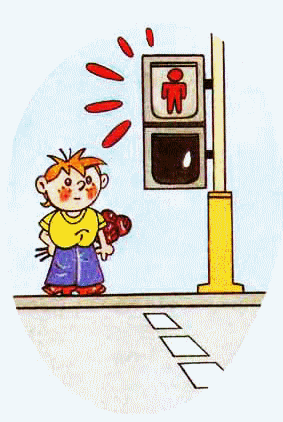 Заходи смелей в трамвай –
И билетик получай!
И в метро, и в самолёте
Ты в особенном почёте.
Можешь весь объехать мир, ведь теперь ты …
ПАССАЖИР
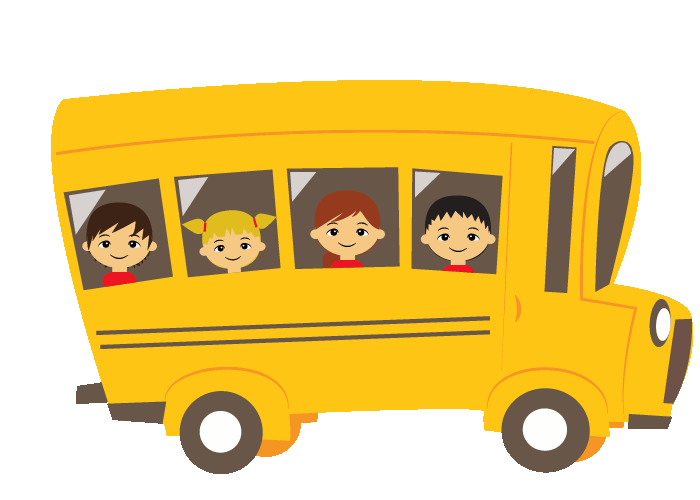 Выезжает на дорогу 
Он обычно спозаранку,
На педаль поставив ногу,
А рукой крутя баранку.
ВОДИТЕЛЬ
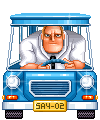 ПЕШЕХОД
ПАССАЖИР
ВОДИТЕЛЬ
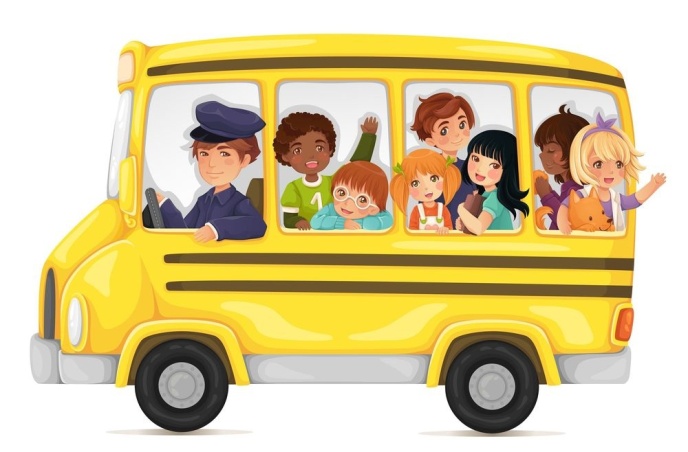 ПЕШЕХОД
человек, который 
передвигается по улице 
пешком.
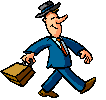 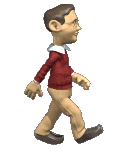 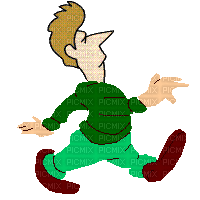 водитель
лицо, управляющее
каким-либо 
транспортным
средством
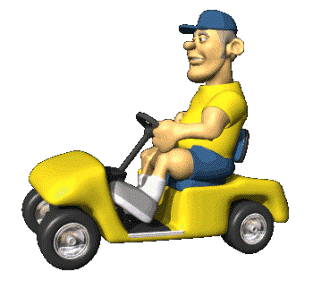 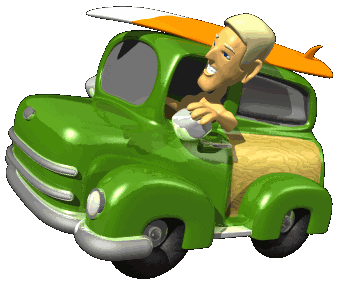 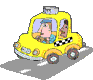 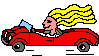 ПИЛОТ
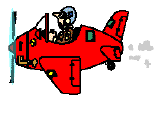 МАШИНИСТ
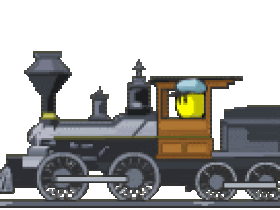 КАПИТАН
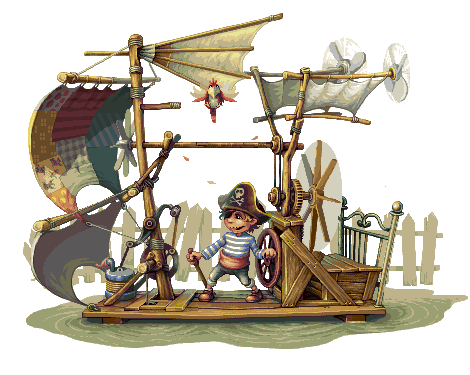 ТРАКТОРИСТ
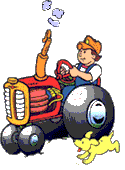 МОТОЦИКЛИСТ
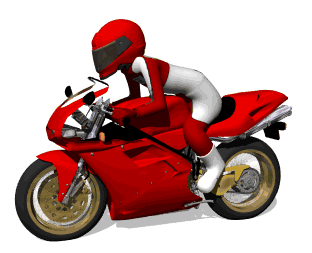 КОСМОНАВТ
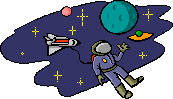 ПОГОНЩИК  ЖИВОТНЫХ – 
ВОДИТЕЛЬ?
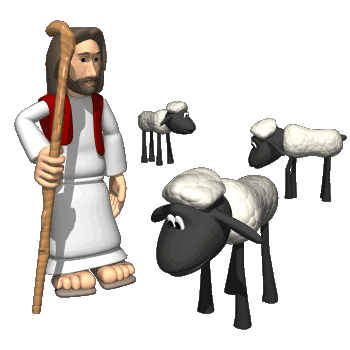 Согласно ПДД, стадо, двигающееся в пределах дороги, должно сопровождаться водителем – пастухом.
Именно он отвечает за безопасность движения.
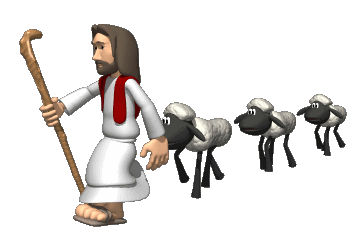 ПАССАЖИР
человек, 
находящийся в машине,
кроме водителя
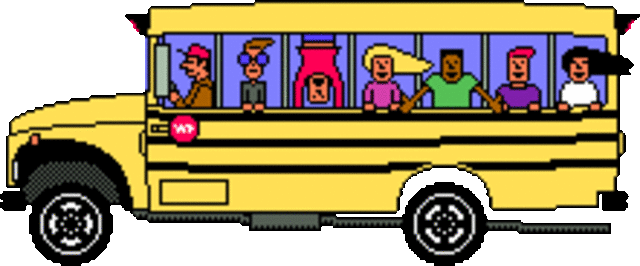 Определите, кто здесь 
пешеход, водитель, пассажир?
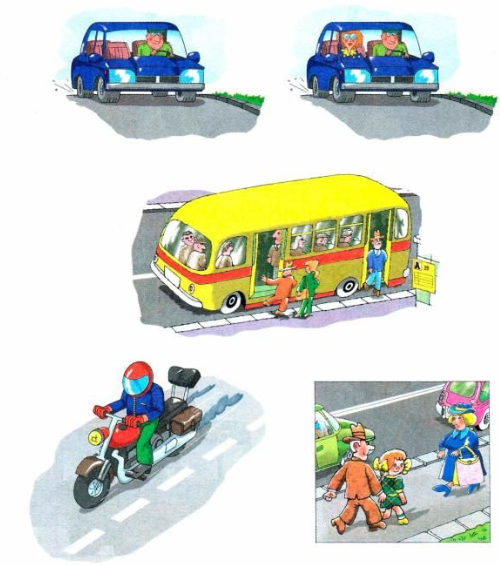 Правила пешехода
ХОДИТЕ  ТОЛЬКО ПО ТРОТУАРУ
Переходите улицу в местах, где имеются 
указатели перехода
Переходя улицу, посмотрите налево, 
а дойдя до середины - направо
Переходите улицу только на зелёный сигнал
Не перебегайте дорогу перед близко идущим транспортом
Не устраивайте игры на проезжей части улицы
Езда на велосипеде по улицам и дорогам разрешается только детям не младше 14 лет
Правила пассажира
легкового автомобиля
Пристегнитесь ремнём безопасности
Не садитесь на колени ко взрослым
Не стойте за спиной водителя 
между спинками передних кресел
Не отвлекайте водителя 
во время движения
Правила пассажира
общественного транспорта
Прежде чем сесть в пассажирский транспорт,
Подожди, когда выйдут пассажиры
Заходи в транспорт по очереди, не мешай другим
Уступай в транспорте место пожилым людям
во время движения крепко держись за поручни
Не стой у двери во время движения
Транспорт на остановке нельзя 
обходить ни спереди, ни сзади.
Дождись, пока он отъедет
Физминутка
ТРАНСПОРТ
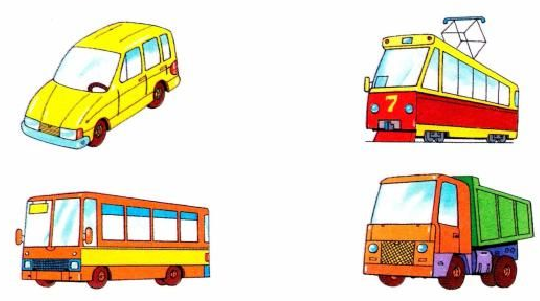 трамвай
автомобиль
автобус
грузовик
Наземный транспорт
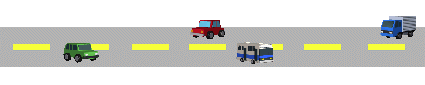 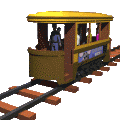 Воздушный транспорт
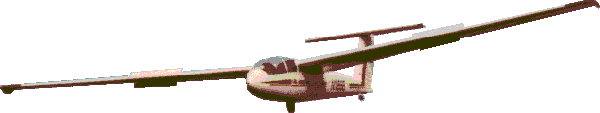 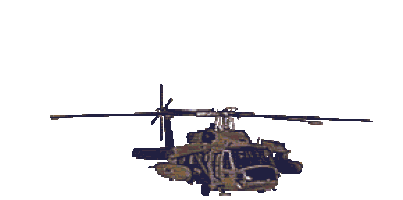 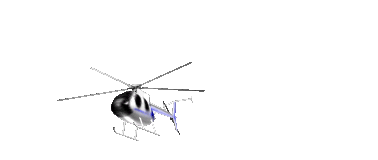 Водный транспорт
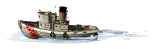 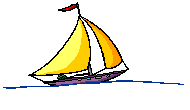 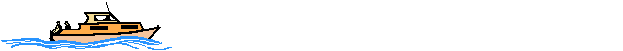 Подземный транспорт
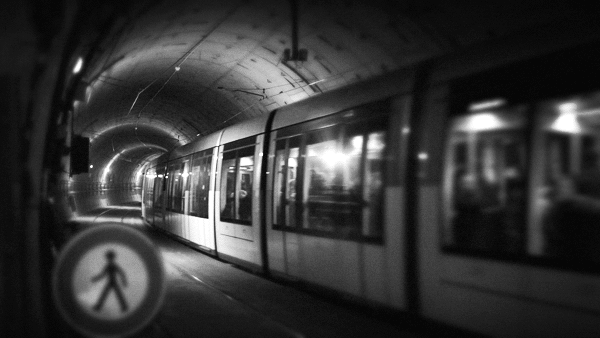 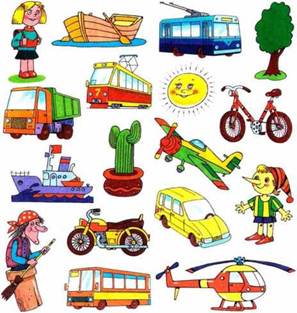 При каком условии возможно 
безопасное движение
на дорогах?
Безопасное движение
на дорогах возможно, …
если и пешеходы, и водители, 
и пассажиры будут 
соблюдать правила, 
будут взаимовежливы.
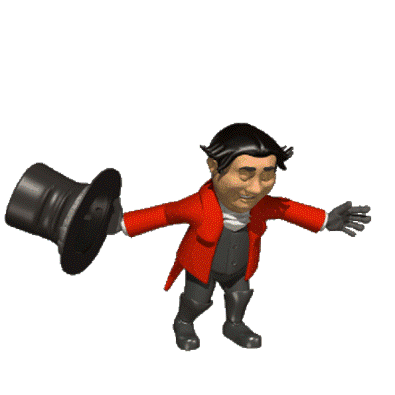 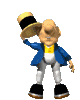 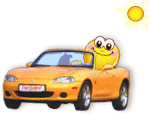 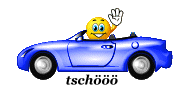 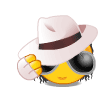 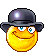 Что нового узнали на занятии?
На все ли вопросы получили ответы?
Кто справился с заданиями легко?
Кому было трудно?
Кто доволен своей работой?
Кто хотел бы что-нибудь исправить?
Как бы вы оценили свою работу?
Отметьте своё настроение?
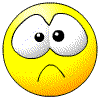 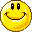 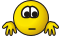 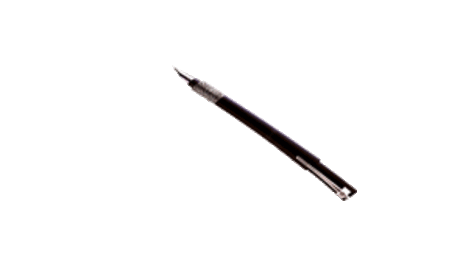 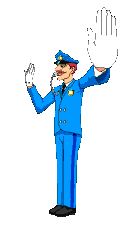